Chapter 2
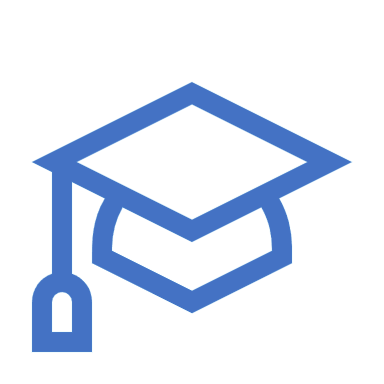 Dreams Bring Knowledge: Understanding Motivation
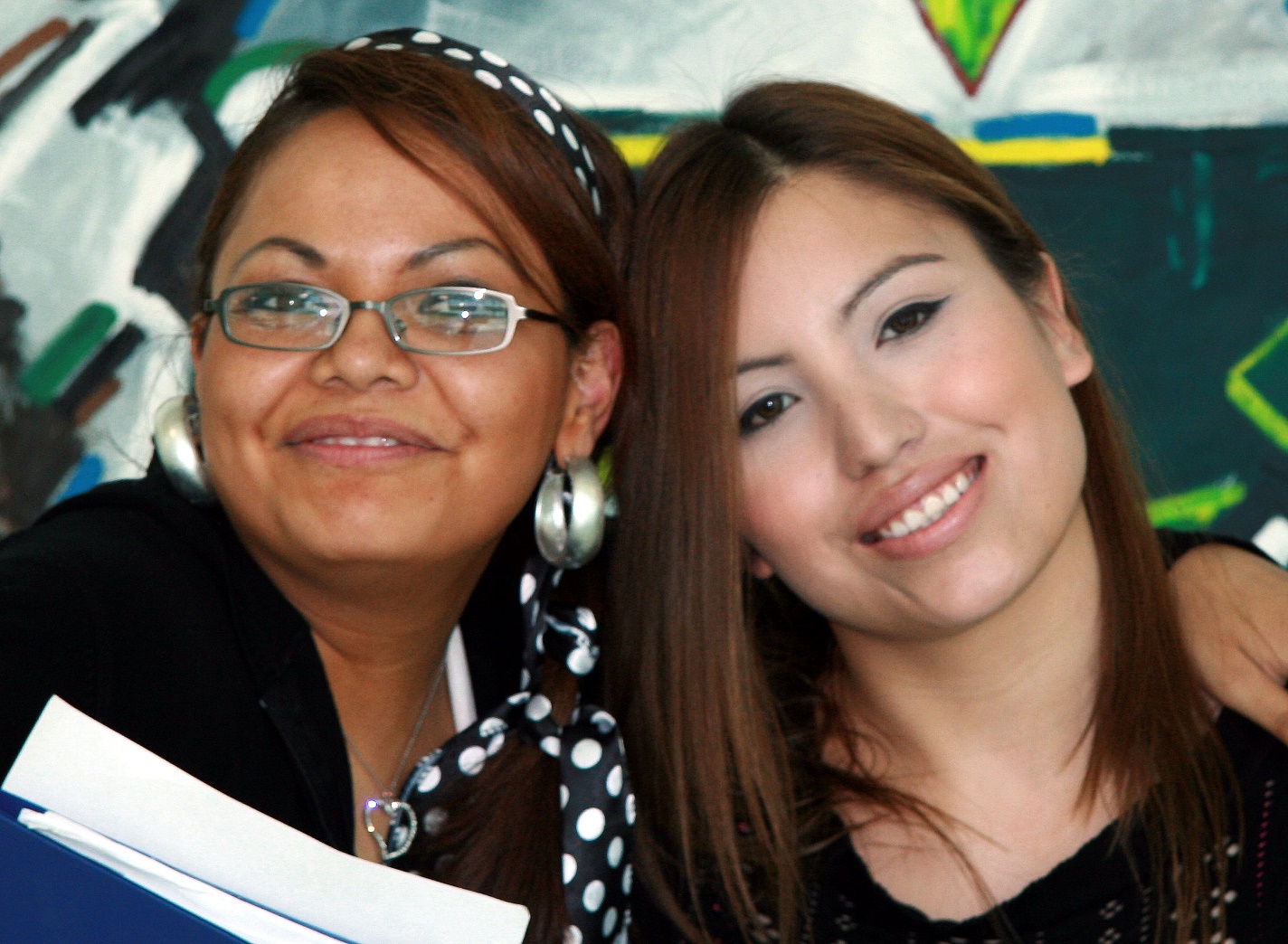 Being successful in college and attaining your dreams begins with motivation.
What are the behaviors and attitudes of an “A” student?
List three important behaviors that an “A” student would have.
Get in a group of three students and compare lists
Report
What Do I Want from College?
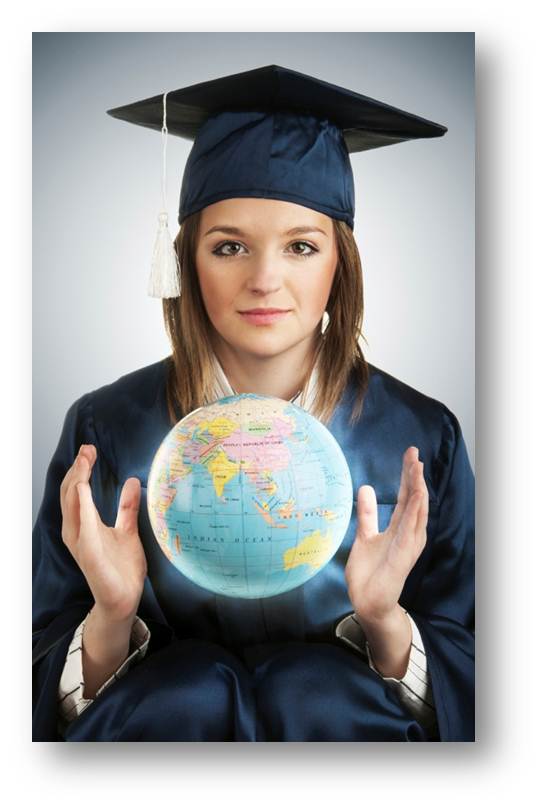 Exercise:What Do I Want fromCollege?  Share your most important reason with the class.
Value of a College Education
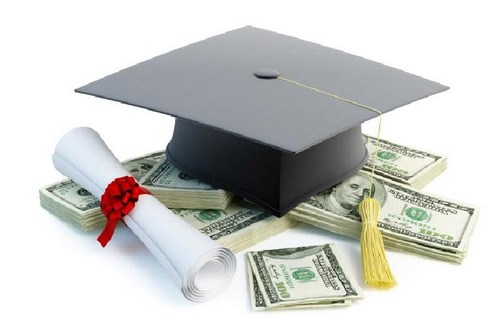 Education Increases Earnings
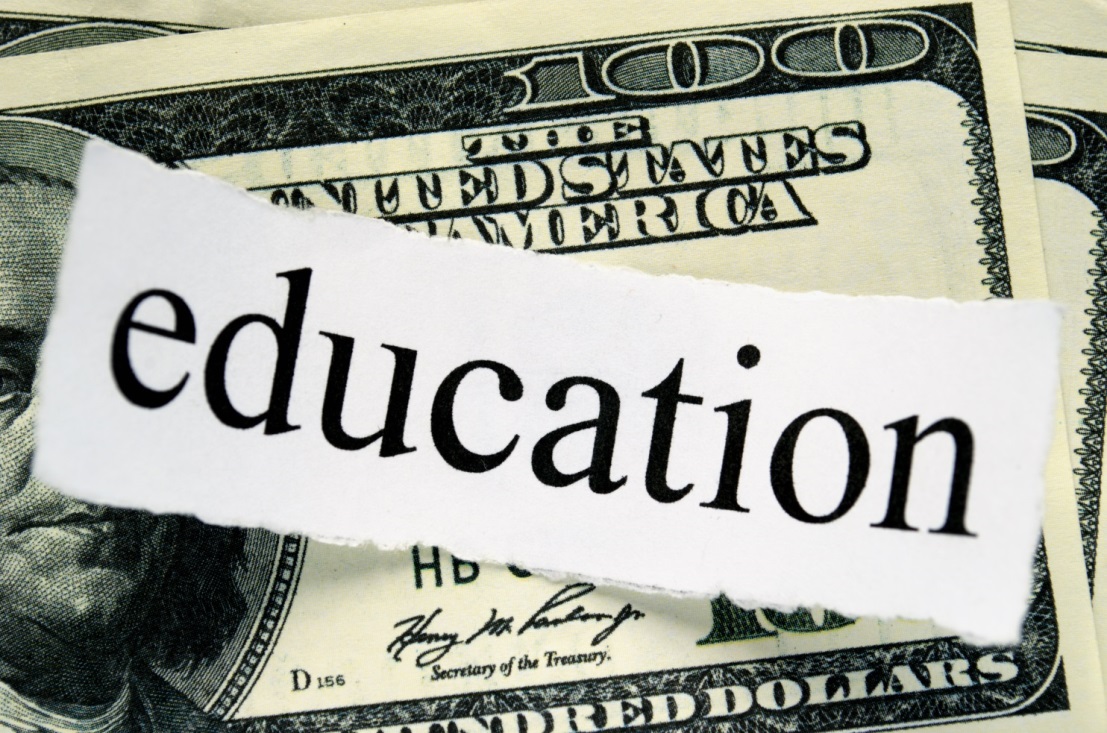 Yearly Income
Lifetime Income
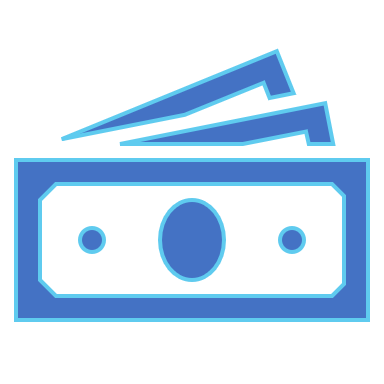 HIGH SCHOOL           $1,163,750
SOME COLLEGE        $1,299,480
ASSOCIATE                $1,383,720
BACHELORS              $1,946,880
PROFESSIONAL        $2,903,160
What is the Value of a College Degree?
$1,946,880  College Graduate
 $1,163,760  High School Graduate
     $783,120 Value of College
                         Degree
How much is each college class worth?
$19,578
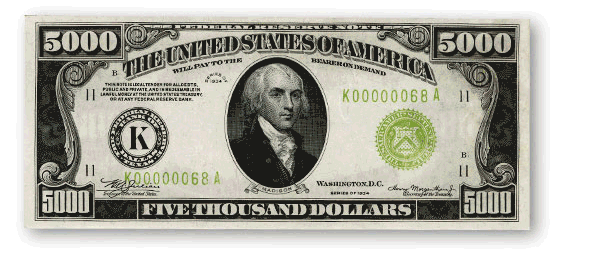 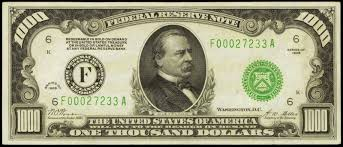 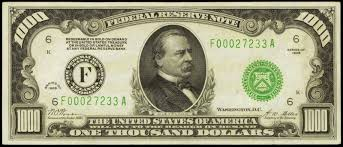 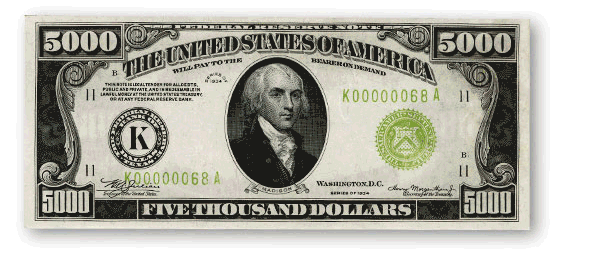 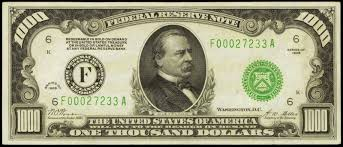 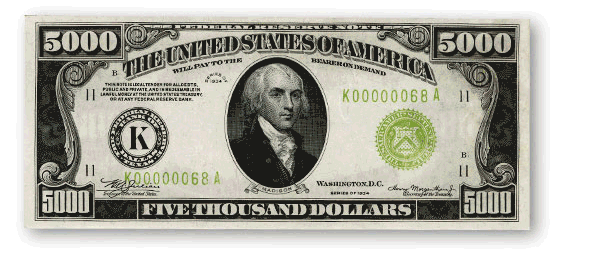 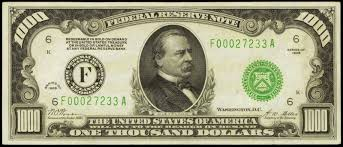 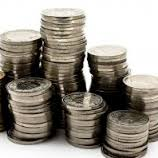 and some
$19,578 per 3-unit class($783,1200 divided by 40 classes for a BA or BS)
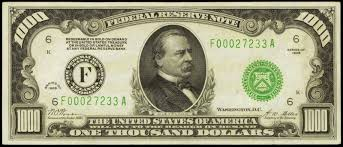 What is
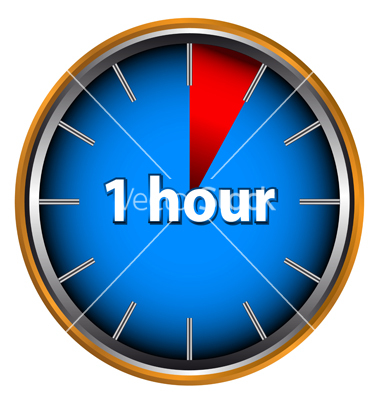 of a college class worth?
$408 per hour in class ($19,578 divided by 48 hours in class)
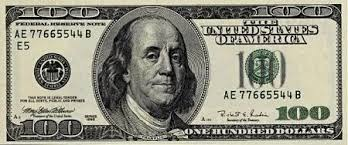 Would you attend class today and be prepared if I paid you $377?
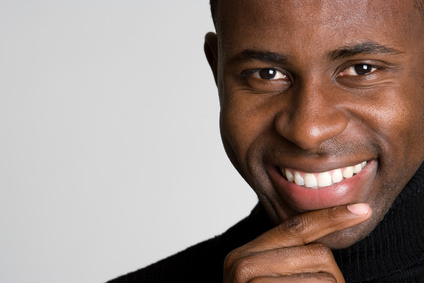 Of course, these payments are over a working lifetime of 30 years.
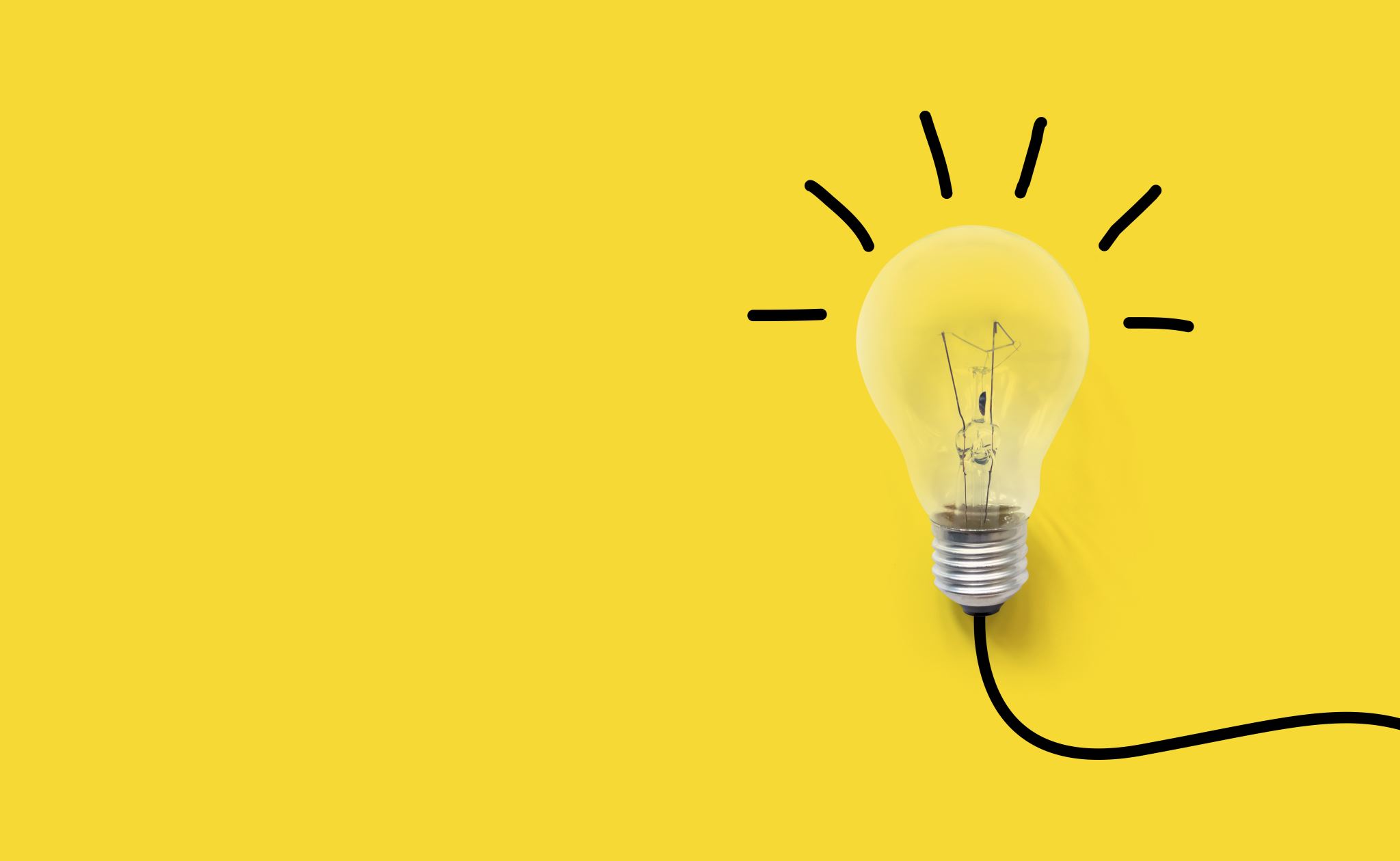 Choosing Your Major
Making a good choice of a major helps increase your motivation for success.
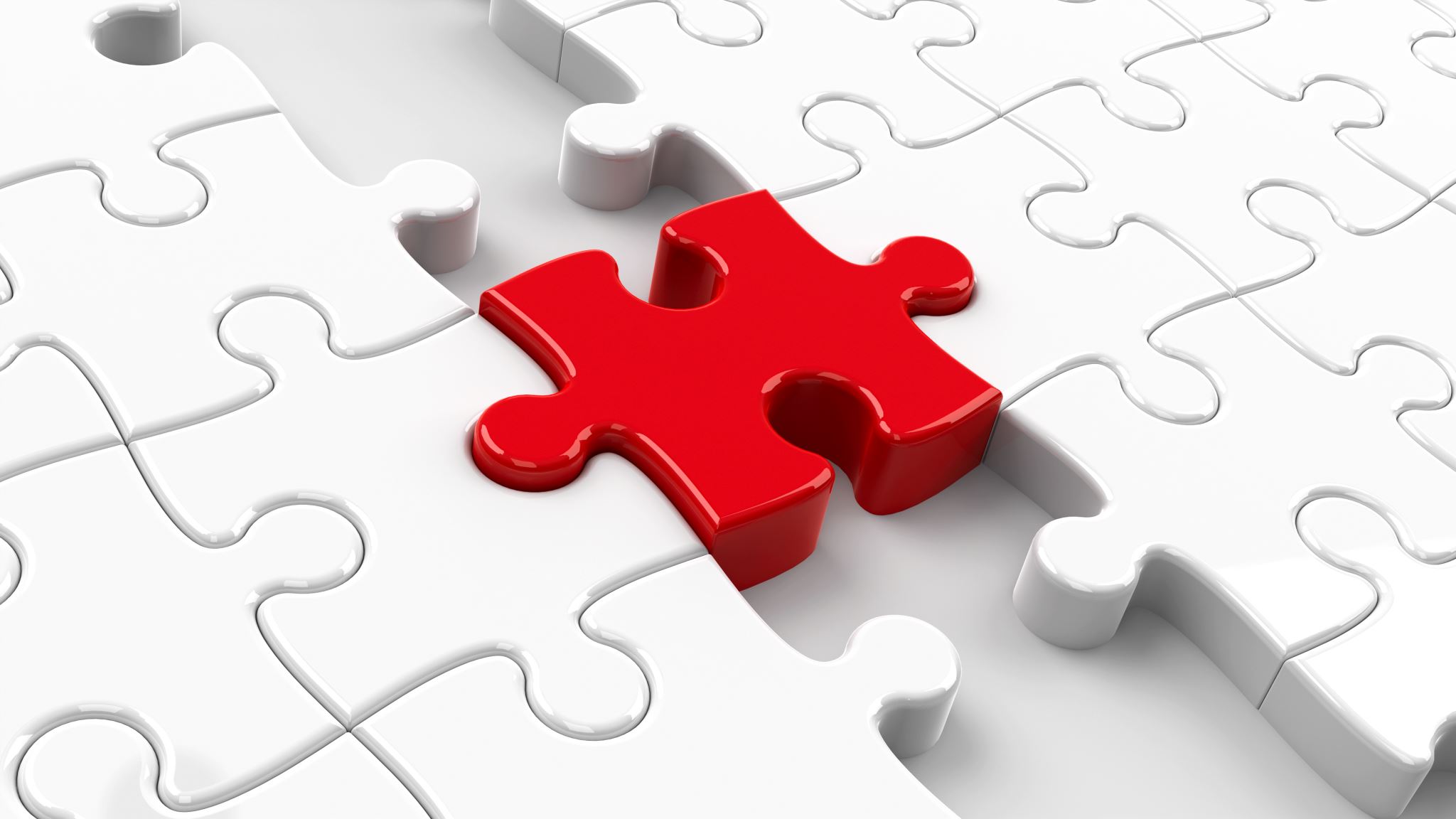 How to Choose a Major
What is my personality type?  What are my personal strengths?
What are my multiple intelligences?
What are my interests?
What are my values?
How can I match my personal strengths to the world of work?
How do you motivate yourself?
What if you don’t feel like coming to class or doing your homework.  How do you motivate yourself to do it anyway?

Think
Discuss with the person next to you
Share ideas
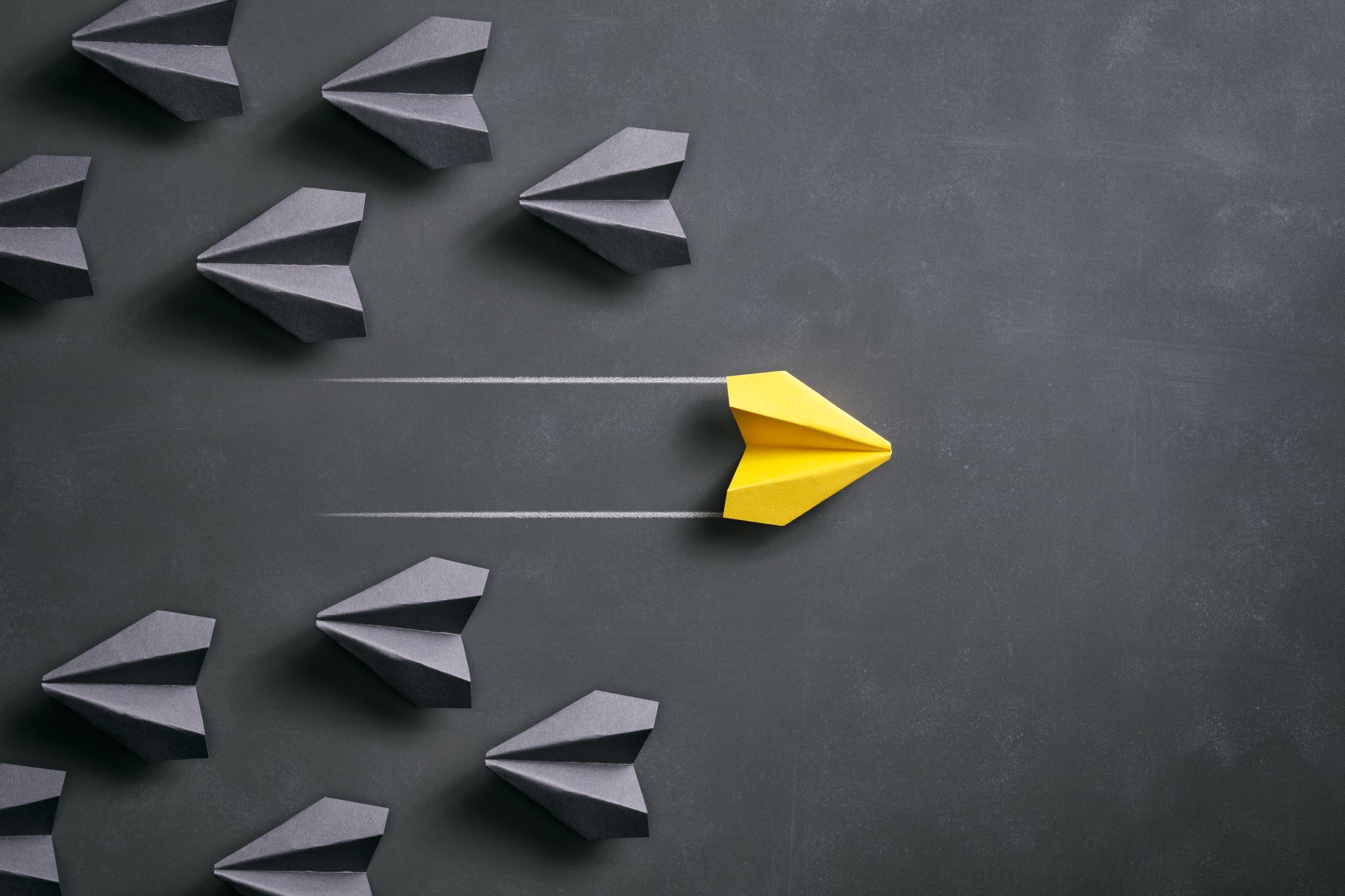 How to Be Motivated
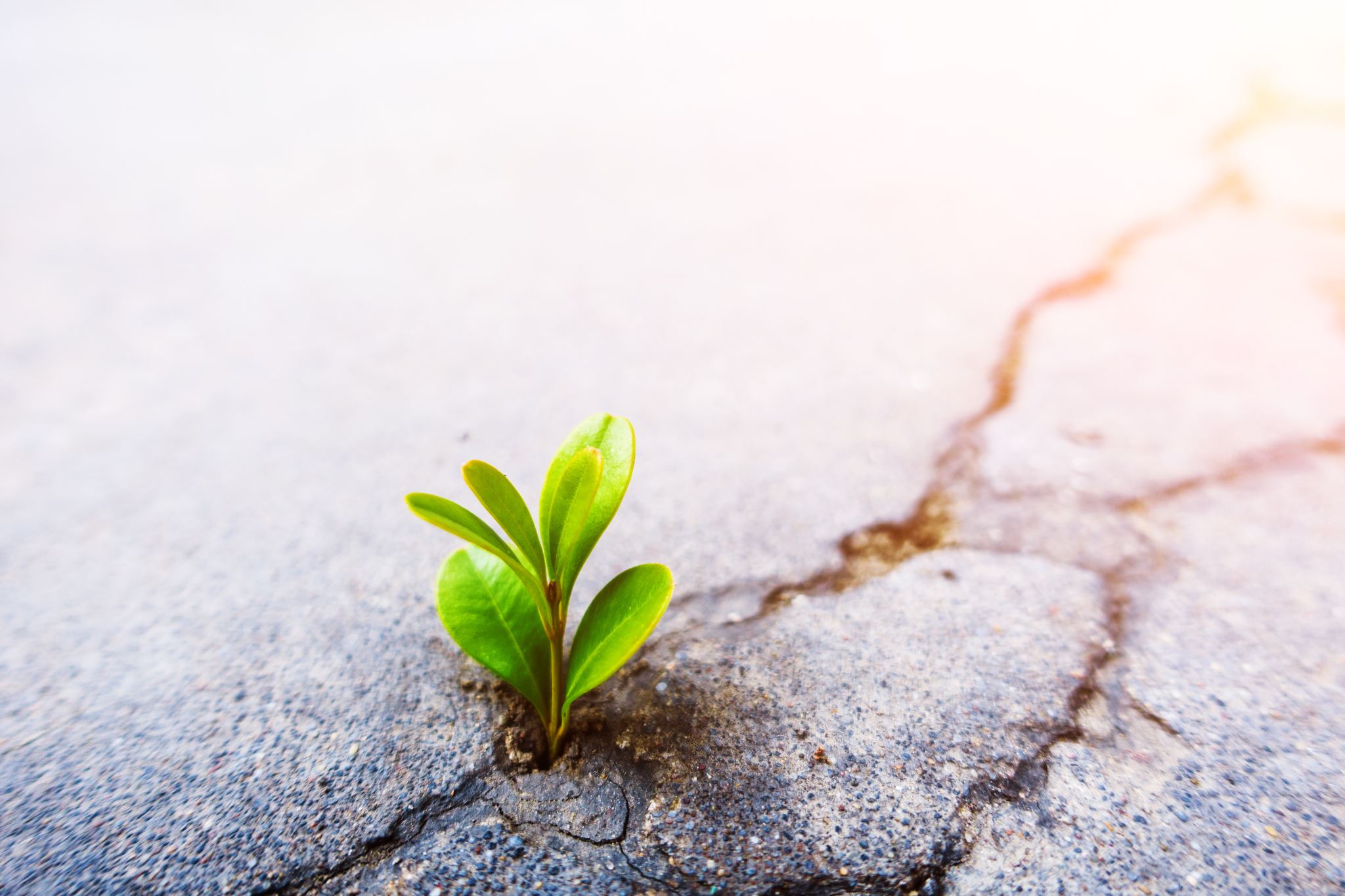 There are many ways to be  motivated.  Let’s see if any are useful to you.
Your mindset makes a difference
Grit is a powerful tool for success
Think positively about the future
Look for something interesting
Avoid multi-tasking 
Intrinsic or extrinsic motivation
Locus of control
Achievement motivation
Use a reward
Your Mindset Makes a Difference
Growth Mindset:
Intelligence is increased as you learn new knowledge
Through practice and effort, skills can be improved
Failure is an opportunity to learn
Fixed Mindset:
Intelligence is fixed at birth
Hard work is unpleasant
The amount of work needed to be successful is underestimated
Roadblocks are an excuse to be absent
Grit
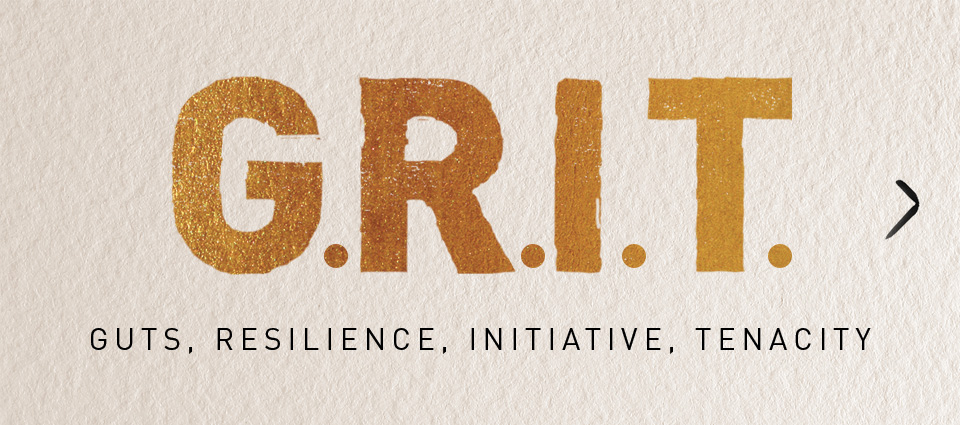 What is grit?
How do famous people achieve excellence?
NBA superstar
Pro football player
Gold medalist gymnast
Famous violinist
The key is effortful training
Practice until the performance becomes a habit.
It takes 10,000 hours to learn a complex skill.
How to develop grit
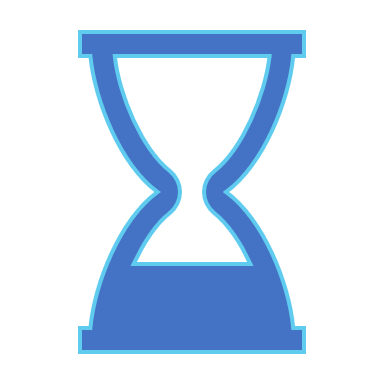 Find interest.
Invest your time in practice.
Find your purpose.
Positive Thinking
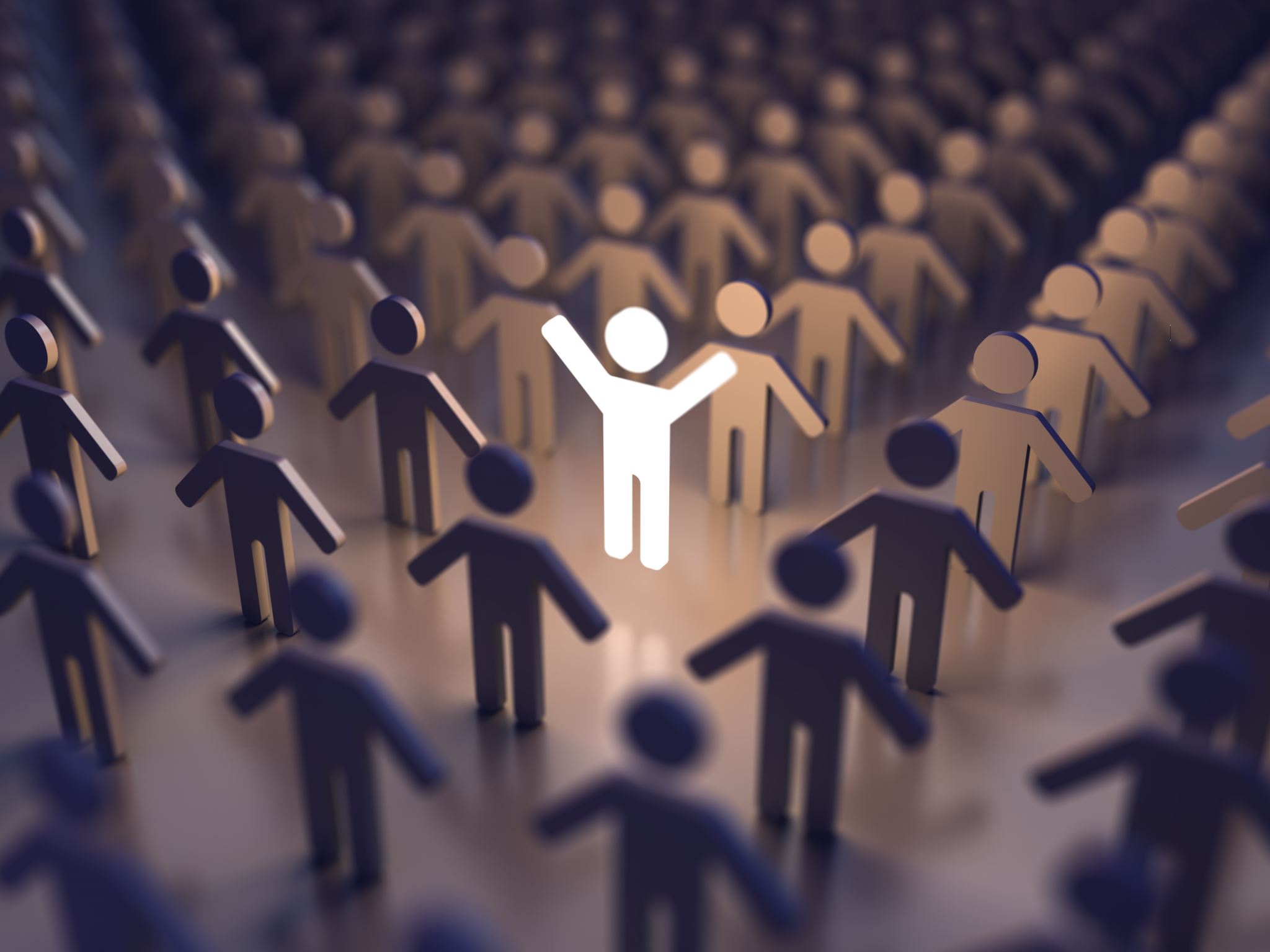 Think Positively about the Future
If you believe that your chances of graduating from college are good, you can increase motivation and take the steps needed to be successful.
If you believe that your chances of graduating from college are poor, it is difficult to motivate yourself to continue.
No pessimist ever discovered the secrets of the stars, or sailed to an uncharted land, or opened a new doorway for the human spirit.                   Helen Keller
Benefits of Positive Thinking
If you are optimistic and believe that a goal is achievable, you are more likely to take the steps necessary to accomplish it.
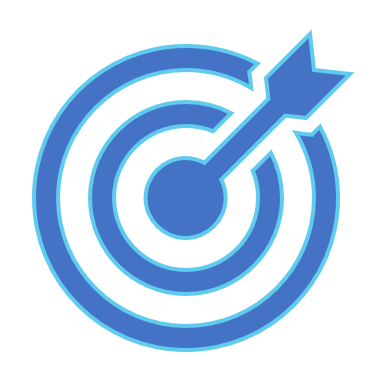 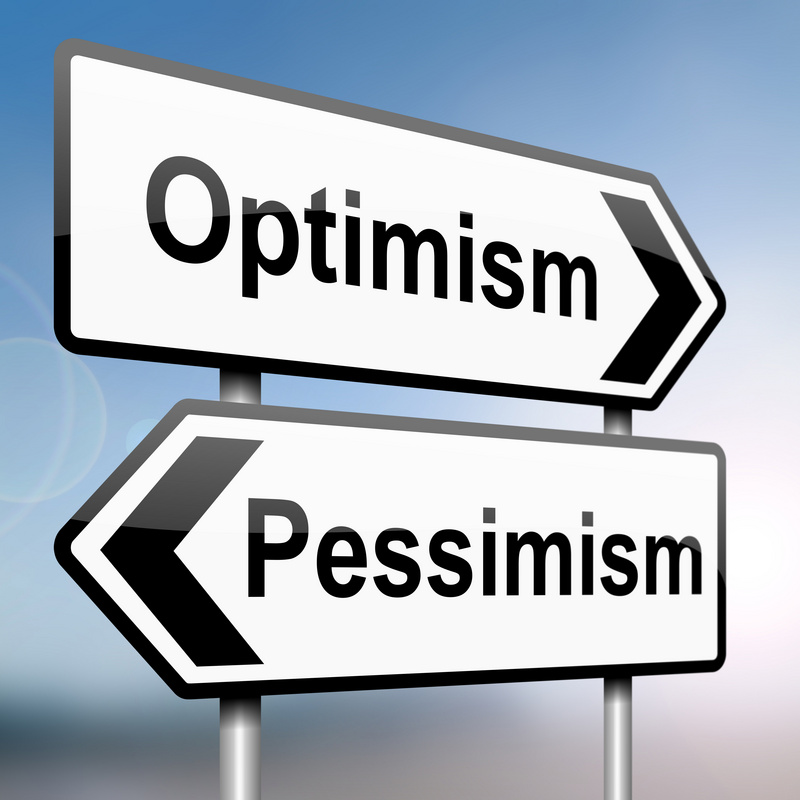 Optimism Vs. PessimismHow does it apply to college?
Find something interesting in your studies. Exercise: Textbook Skimming
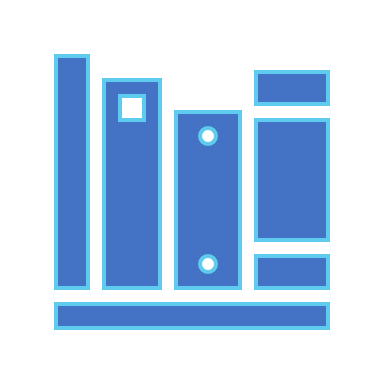 Avoid Multi-tasking
A person who is interrupted takes 50% longer to complete a task
The interruptions results in 50% more errors.
Avoid distractions from cell phones and other electronics.
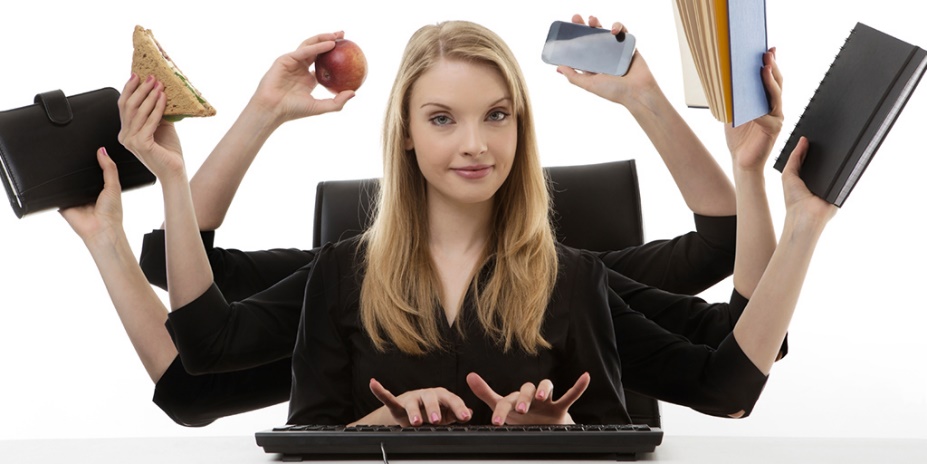 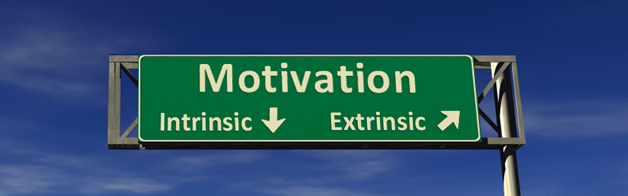 Two types of Motivation
Motivation
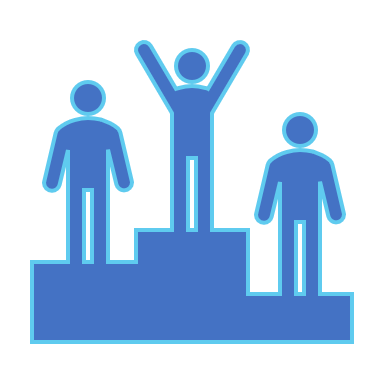 Intrinsic motivation comes from within.  

Look for ways to enjoy college and find some personal meaning in it.
Motivation
Extrinsic motivation comes as a result of an external reward. 
What is the payoff for attending college?
Higher earnings
Having a satisfying career
Buying a car or home
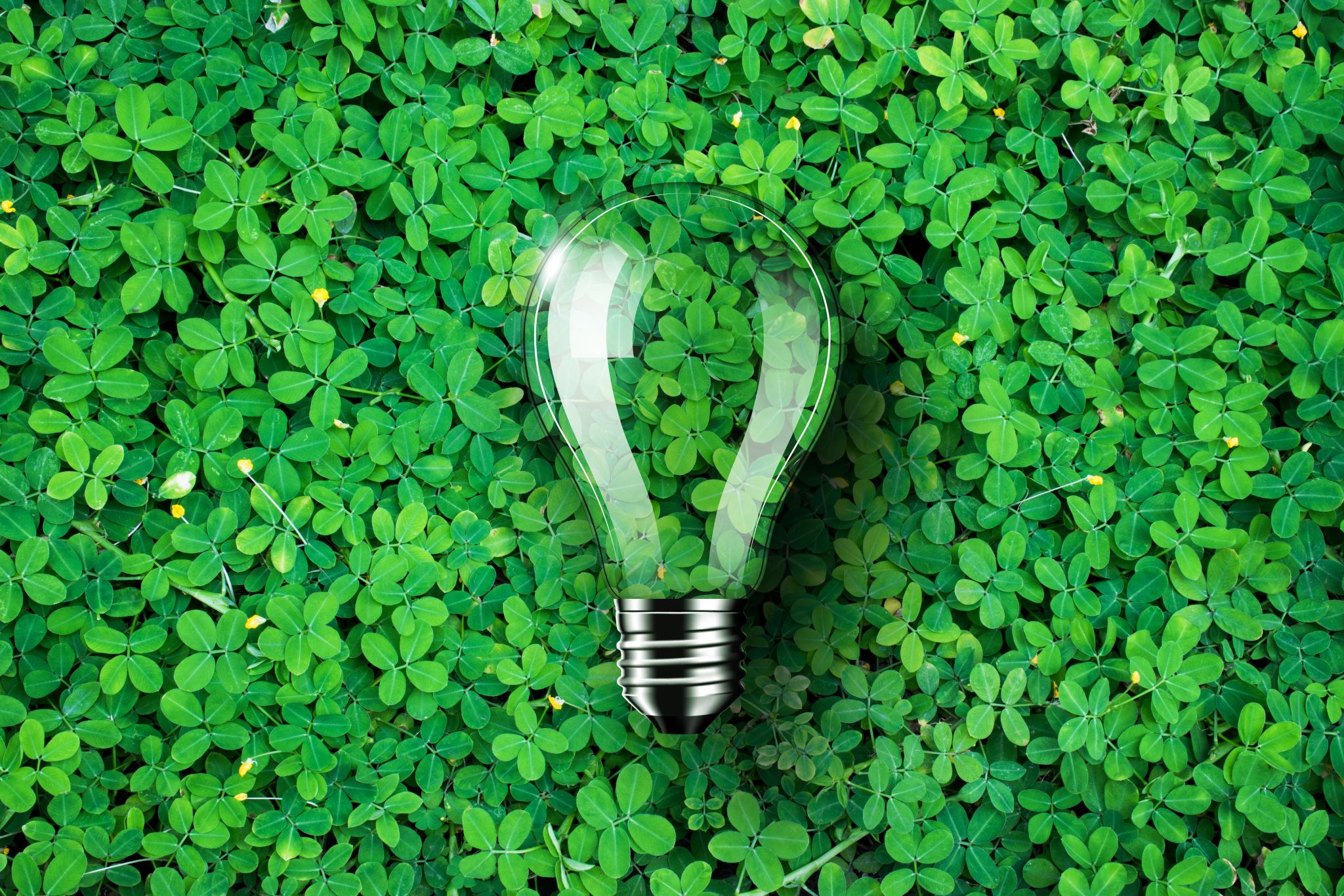 Which is the more powerful motivator?
Intrinsic or extrinsic motivation?
Intrinsic motivation is the most powerful.
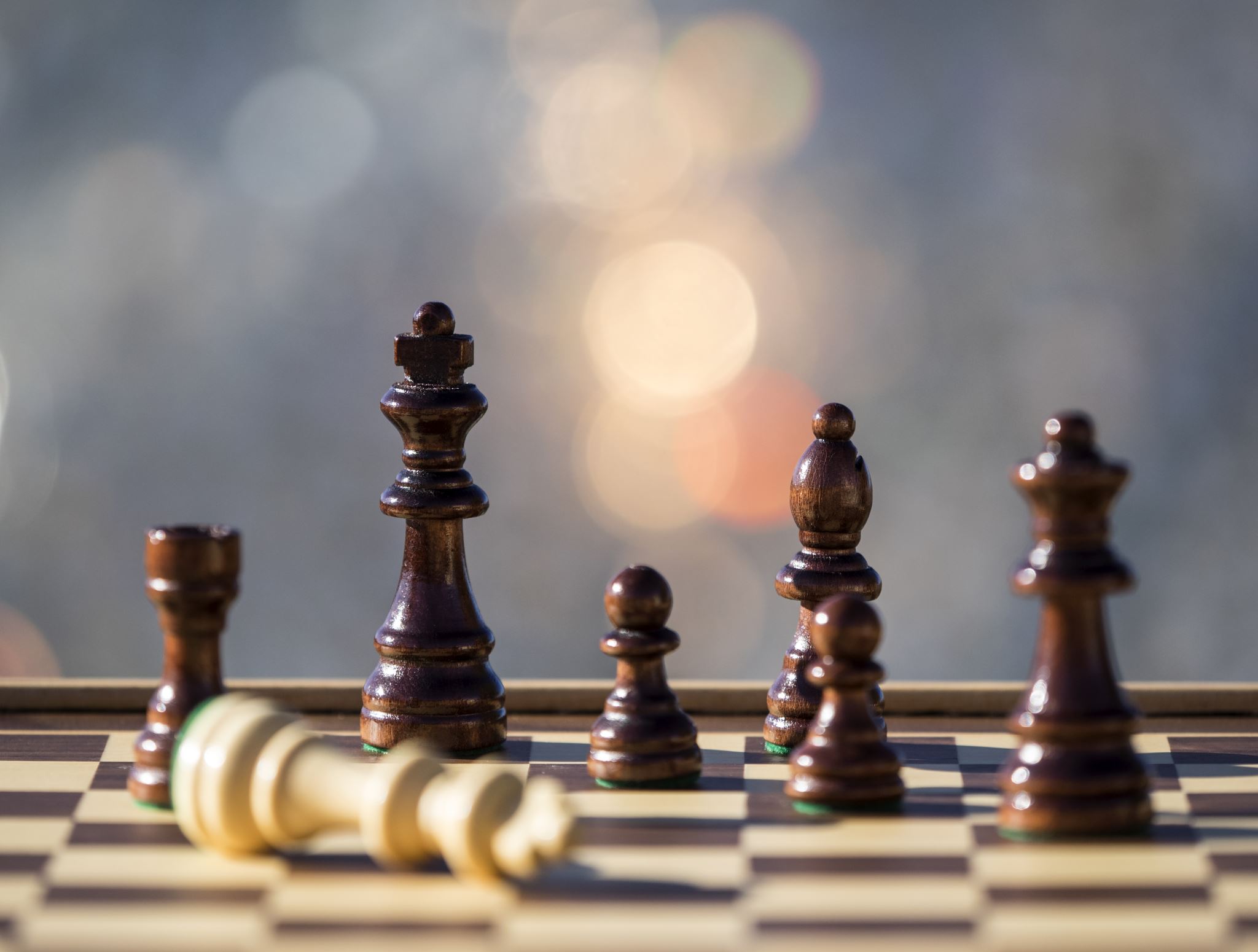 Taking Control of Your Life
Where do you place the responsibility for control over your life?
Life is what I make happen
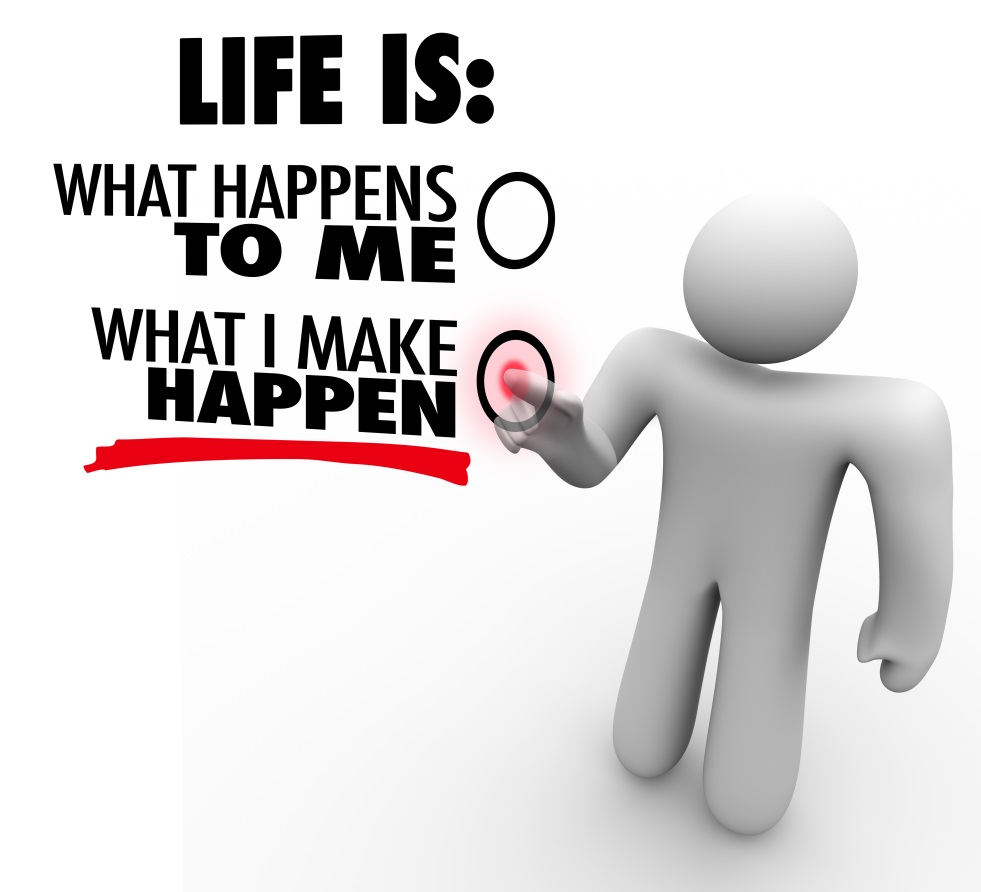 What is Locus of Control?
Where you place responsibility for control over your life.
Locus of Control
Internal
External
Life is a result of luck or fate.
Rely on others for motivation.
Look for someone to blame.
Think negatively.
Rely on others.
Believe you are in control of your life.
Be self-motivated.
Learn from mistakes.
Think positively.
Rely on yourself.
What type of motivation is better?
As a college student you are looking for what kind of Motivation?
Intrinsic Motivation
What kind of locus of control?
Internal locus of control
Exercise: Locus of Control                 CSI Activity
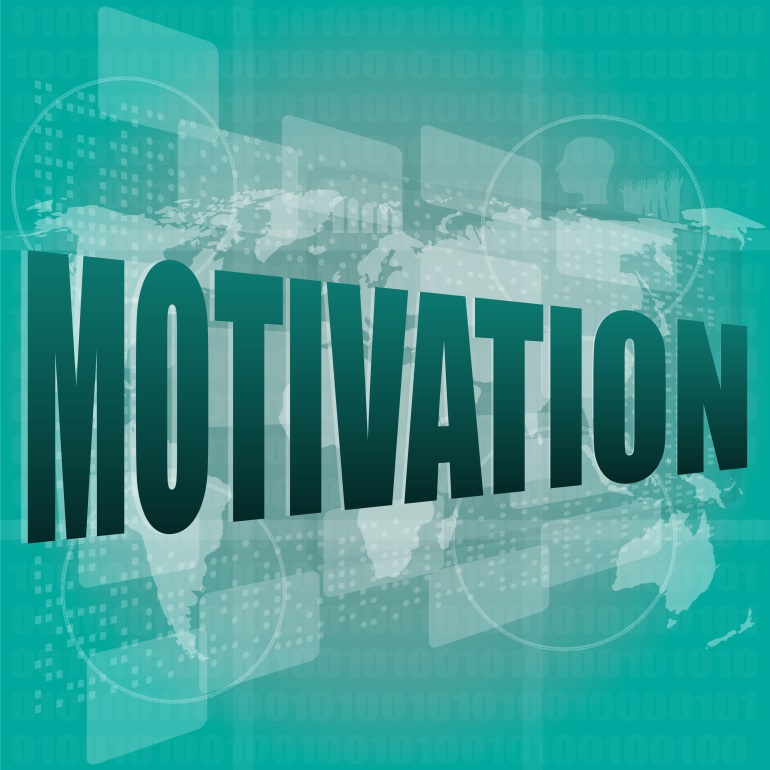 More Types of Motivation
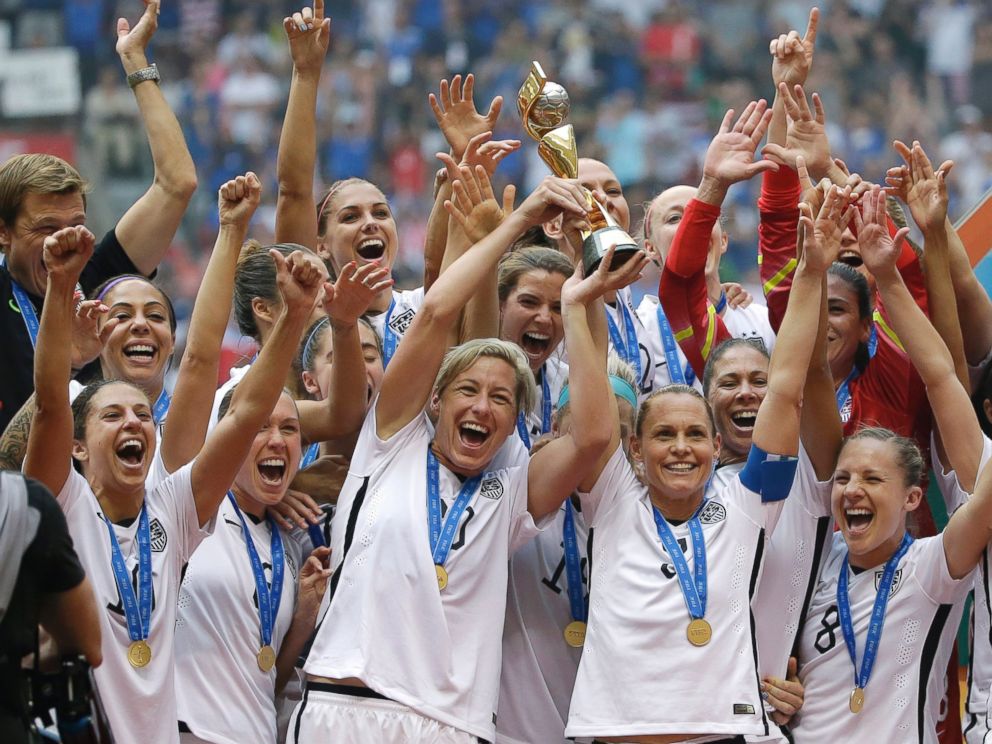 Affiliation Motivation
How can you use affiliation motivation to be successful in college?
Affiliation Motivation
Achievement Motivation
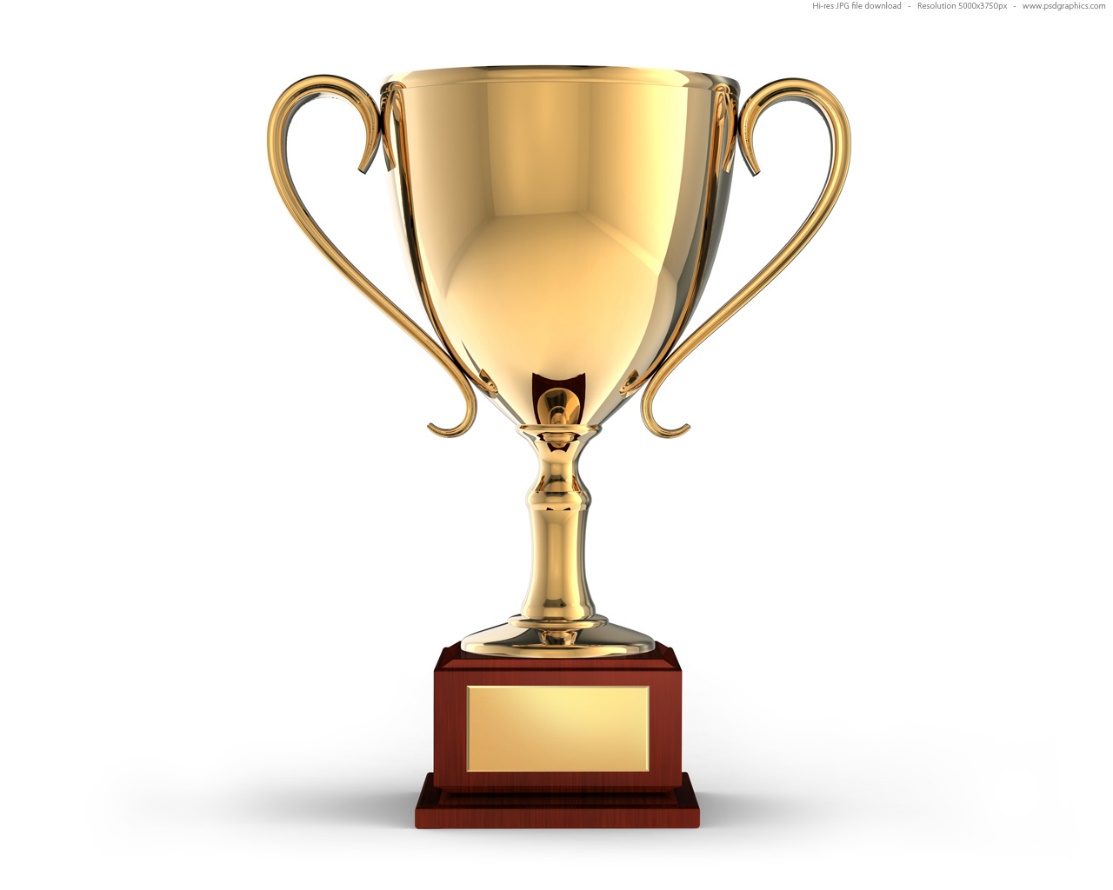 Are you motivated by achievement?
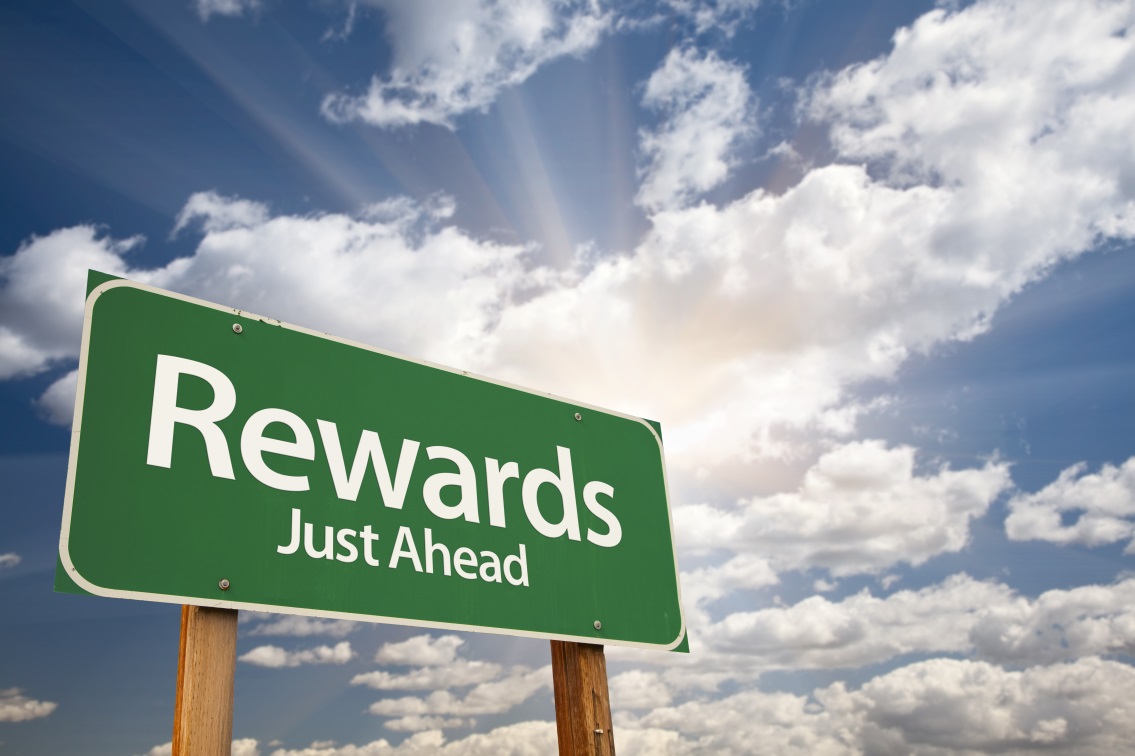 Find a reward to increase desirable behavior.
1. Do not involve alcohol or drugs
Good Rewards
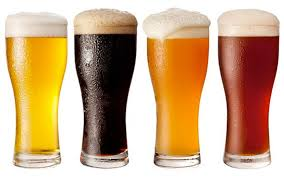 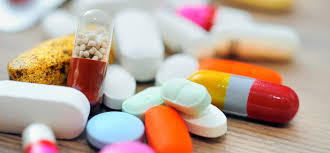 Good Rewards
1. Do not involve alcohol or drugs 2. Do not have too many calories
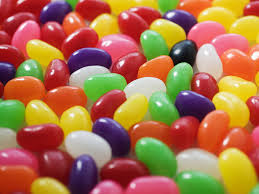 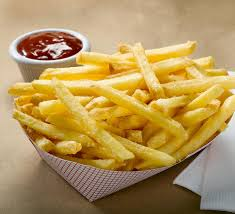 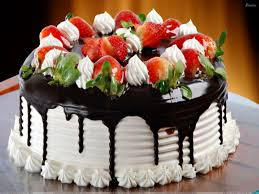 Good Rewards
1.  Do not involve alcohol or drugs2.  Do not have too many calories3.  Do not cost too much money
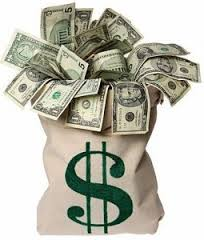 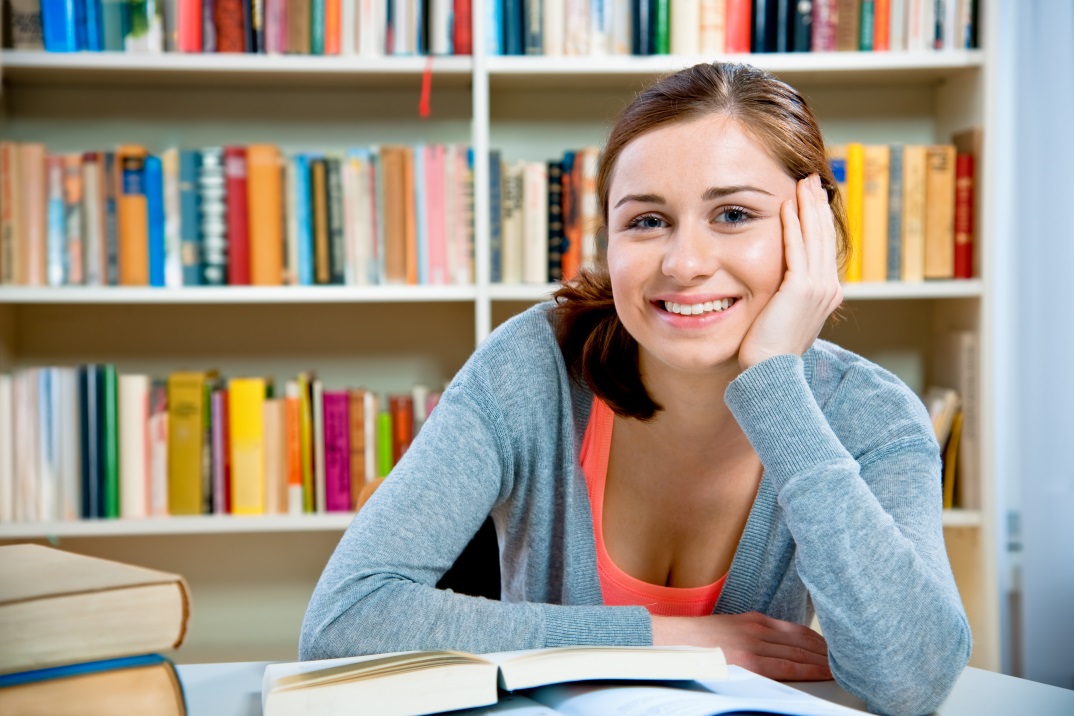 What are some good rewards for studying?
Success is a   HABIT
Success is a Habit
Exercise:I am successful when I:
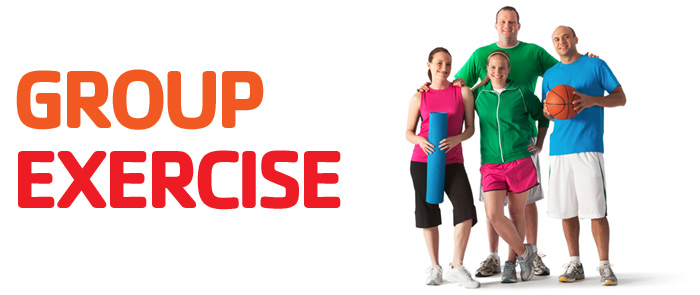 Describe a class where you were not motivated to learn.  Why?
Think of a class where you were very motivated to learn.  What made the class motivating?
Exercise:I am successful when I:Behaviors which interfere with my success.:
Exercise:I am successful when I:Behaviors which interfere with my success:I would like to:
A PRACTICAL  EXAMPLE
Step 1. State the problem.
I have a chocolate chip
 cookie eating habit.
Example
Step 2Choose one small behavior at a timeMake it small.
Changing one small behavior is like making a ripple on a lake.
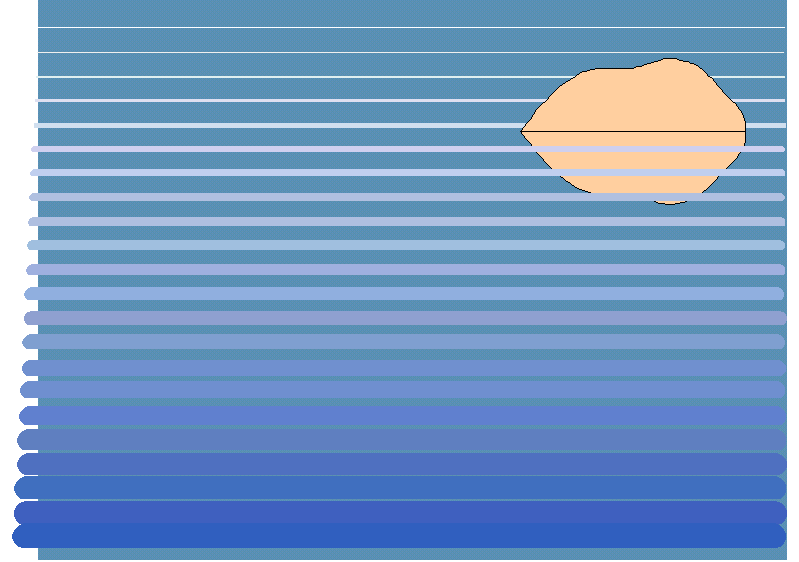 Change one small behavior and you can change your life.
I will eat a healthy snack.  NOTI will lose weight.orI will never eat cookies.
Step 3:State in a positive way the behavior you wish to accomplish.
EXAMPLEI will eat a healthy snack instead of eating cookies.
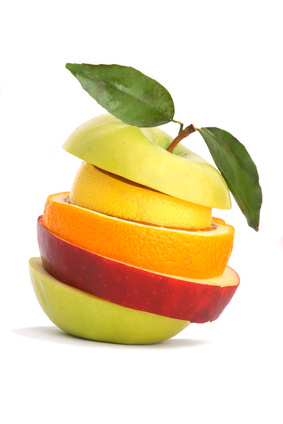 Write an intention statement.
I intend to eat a healthy
snack.
Step 4Count the behavior
How many cookies do I
eat each day?
Too many cookies
Step 5:Picture in your mind the actions you will take.  Visualize your success.
Step 6Practice
10 days
Keep a Log
Step 7Find a reward for your behavior.
Step 6: What reward will you use?
10 Habits of Successful College Students
10 Habits of Successful College Students
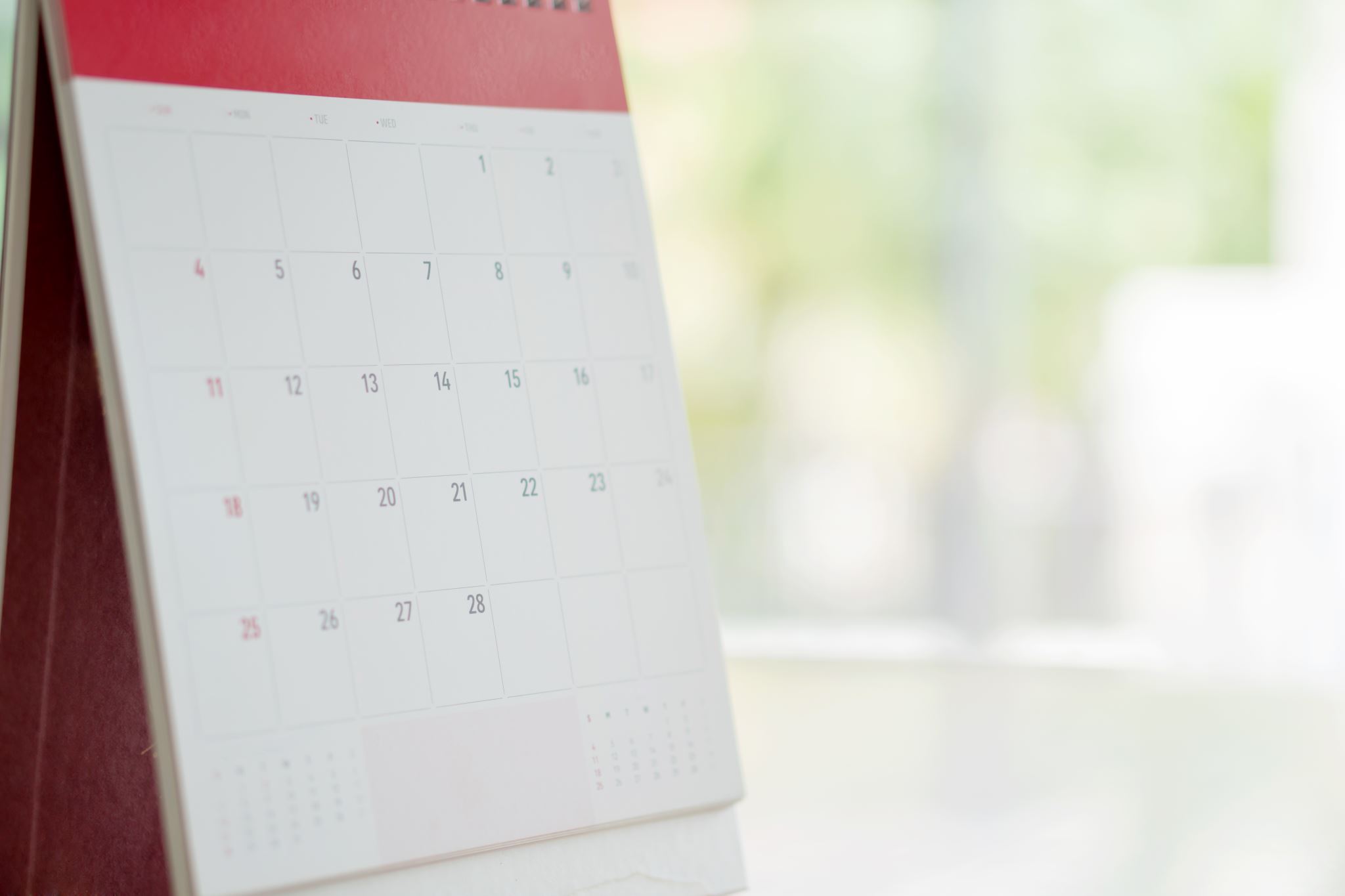 AssignmentHow to Change a HabitKeep a log for 10 days
Keys to Success: Persistence
Persistence Will Get You Almost Anything Eventually
When is this true?
When is it not true?
90% of success is showing up!(You also have to do some work when you get there.)
Make a commitment to reach your dreams.
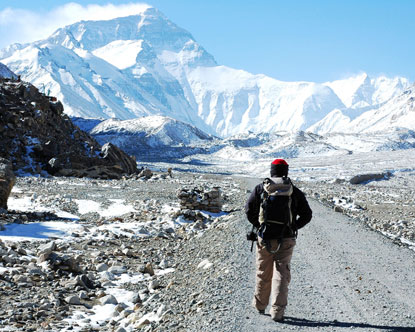 Getting a college degree can be like climbing Mt. Everest.
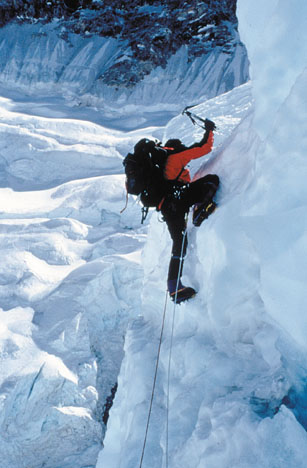 How to Climb Mt. Everest
A small step at a time
Achieving Success
How do you achieve College success?
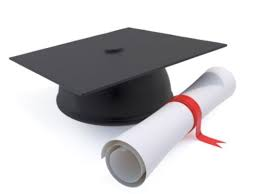 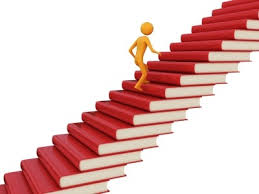 One step at a time
Success all depends on the second letter
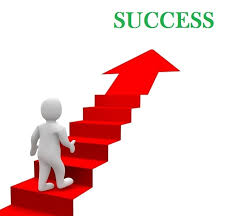 Succeed in college one step at a time.
Get started.
Attend the first class.
Read the first chapter.
Start a new study habit.
Interview from the Elder:Juanita Edaakie, Zuni, NM
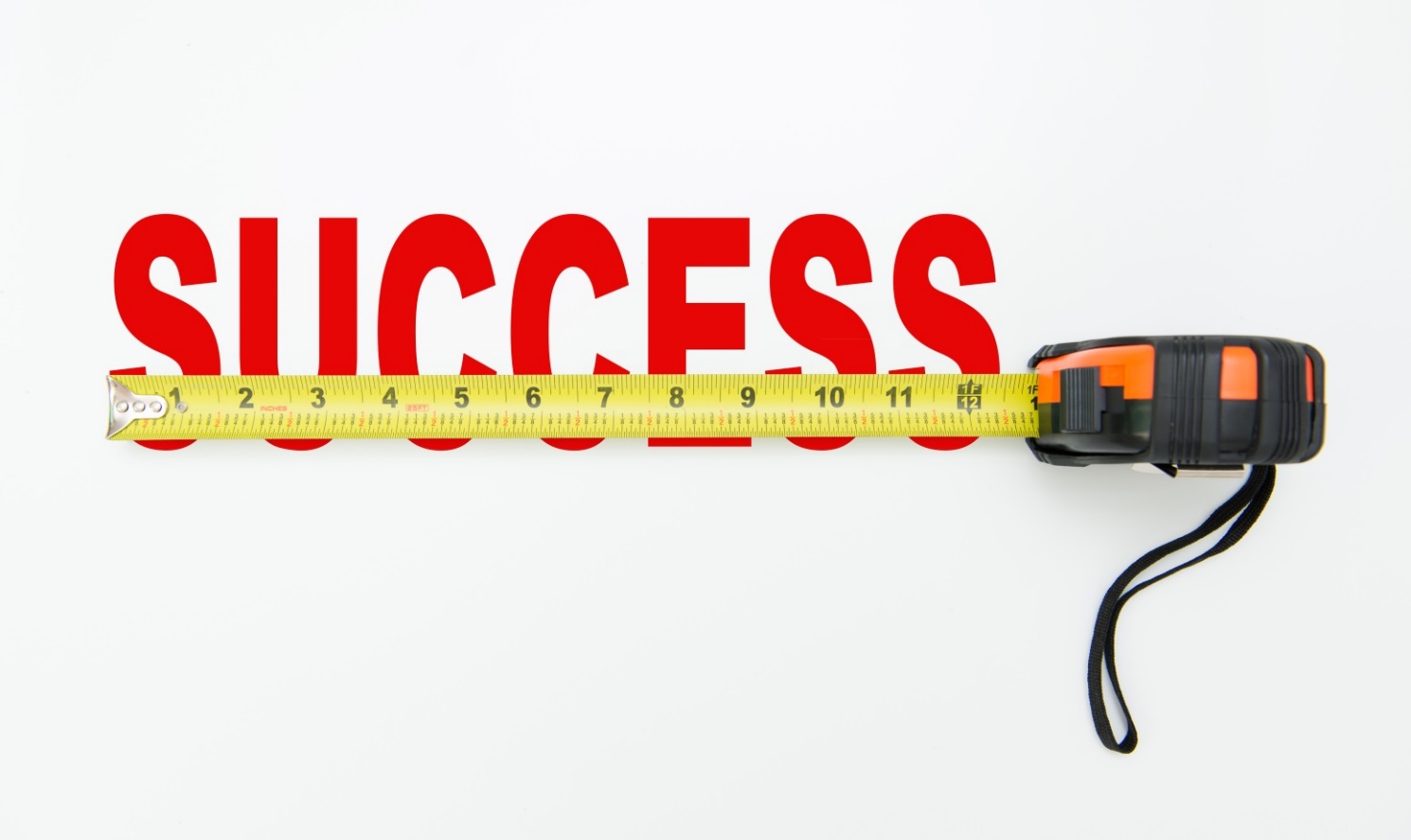 Assignment
Measure Your Success
Next week take the TruTalent  Personality Assessment at the beginning of Chapter 2
Job Jar Activity
Introducing the assessments
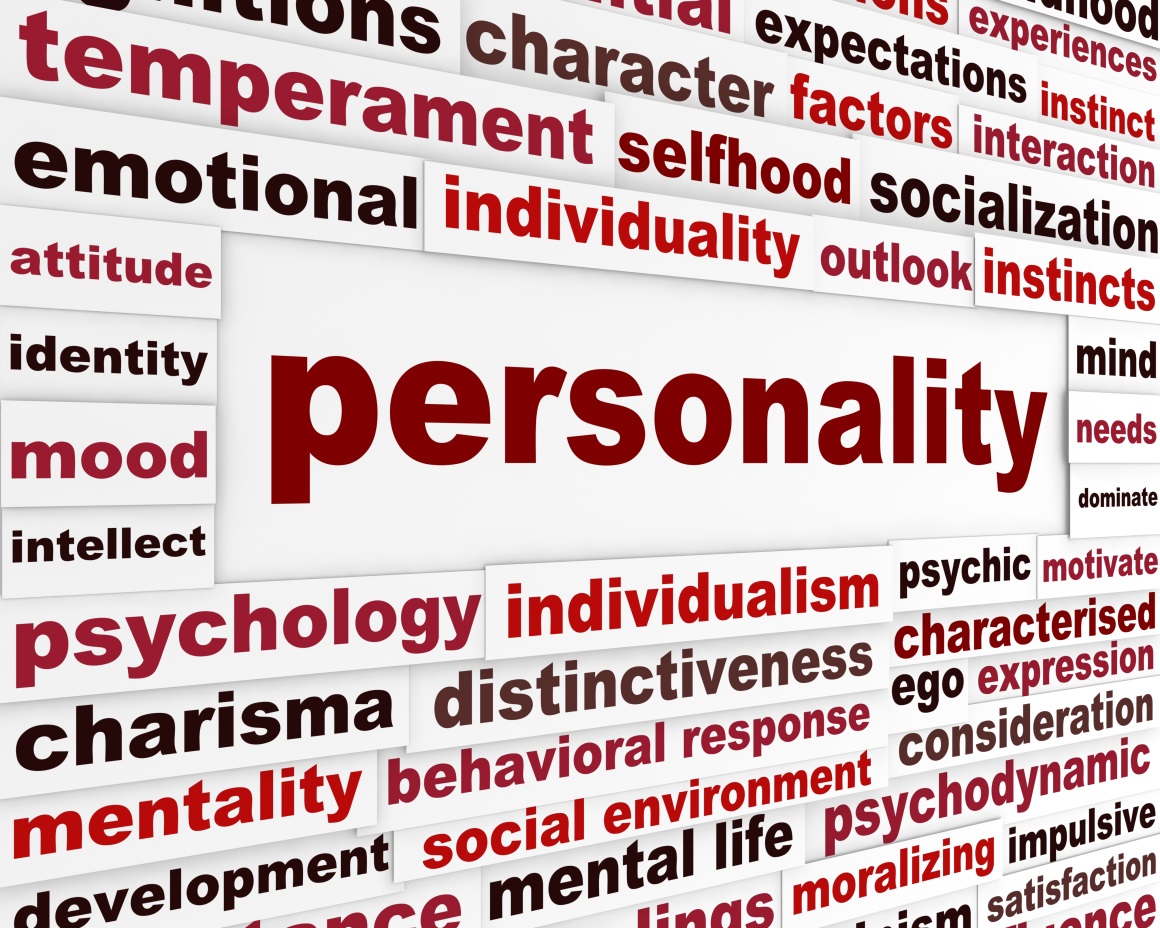 What is Personality Type?
Personality Type
Personality Assessment
Use your access code to set up an online portfolio and take this assessment.  
Your results are linked to matching careers.
Directions:Personality assessment
Directions
Important
Directions